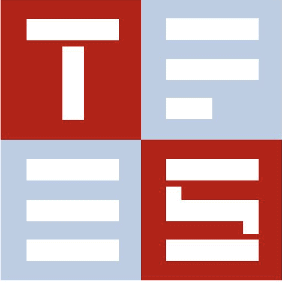 Task Force on Economy and Statistics
Tallinn, 9th September 2021
1
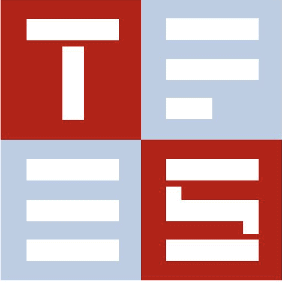 Taskforce members and activities
13 EHHF members: Austria, Belgium-Flanders, Belgium-Brussels, England, Finland, Hungary, Italy, the Netherlands, Norway, Romania, Slovakia, Slovenia and Sweden

2019 ESPON Study „HERITAGE - The Material Cultural Heritage as a Strategic Territorial Development Resource: Mapping Impacts Through a Set of Common European Socio-economic Indicators” published (https://www.espon.eu/cultural-heritage)

2020 start of ESPON Study „HERIWELL_ Cultural Heritage as a Source of Societal Well-being in European Regions“ (https://www.espon.eu/HERIWELL)

2020 several email-correspondences and newsletters

2021  two online meetings
2
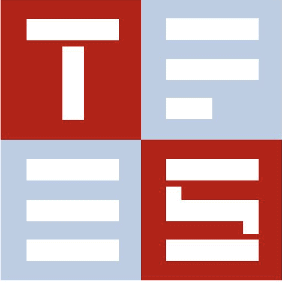 ESPON HERIWELL
850.000 € and started in April 2020

Influence of tangible and intangible cultural heritage on societal well-being

quantitative pan-European analysis on available and comparable Eurostat data and big data. 

how the Covid19-Crises influences Cultural Heritage

https://www.espon.eu/HERIWELL 

taskforce asked by ESPON to give advices
3
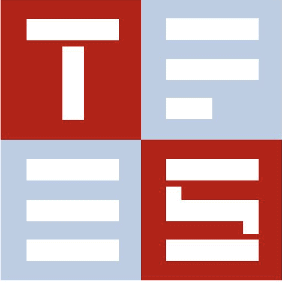 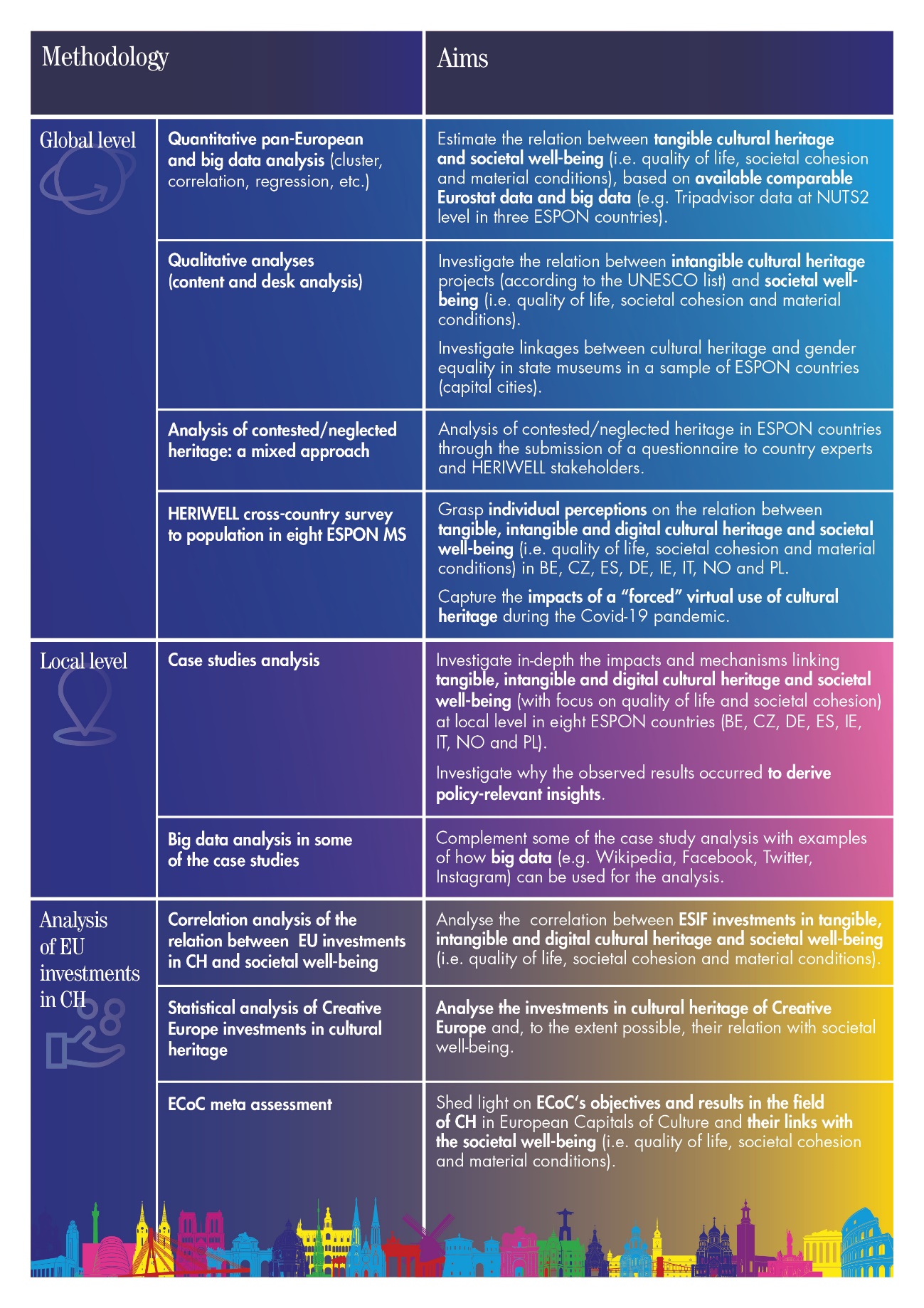 4
Source: https://www.espon.eu/HERIWELL: 2nd interim report
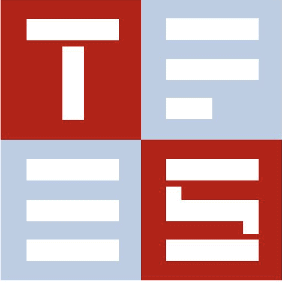 Preliminary results for linkage betewwn heritage and indiviudal perception of well-being
Asked over 8.000 people in 8 countries about impacts of COVID-19 on their Cultural Heritage behavior and use:  

35 % sadness to the impossibility to participate in Cultural Heritage

Higher interest in Seeing Cultural Heritage in their own country/region: 20%

Higher desire to engage more (volunteering, donations,…): 8 %
5
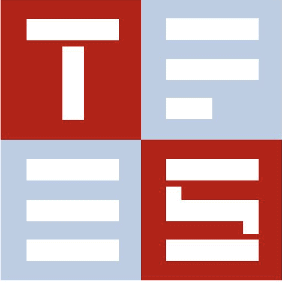 some conclusions
Lack of comparable data on European and national level for quantitative studies regarding the economic and societal impact of heritage on society and well-being

Need of strategic partners and make more advertisement/stronger voice for collecting data on different levels (national, European)

Task force as a think-tang (lack of data and studies and questions)

Promoter of new studies on European level
6
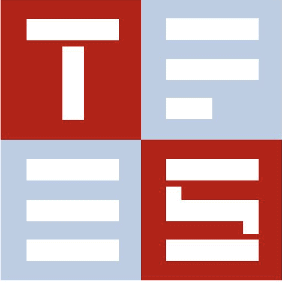 Thank you for your attention!
paul.mahringer@bda.gv.at
P
7